Matthew 6:9-13
God’s Will…Must Be Done
Scripture makes it plain that God has a will for man
“a purpose, a plan, a scheme of activity” from God
Every person is accountable to God’s revealed expectations
Scripture makes it plain that God’s will must be done
There are obligations & responsibilities in the will of God
God’s will is not some abstract affirmation of facts & wishes
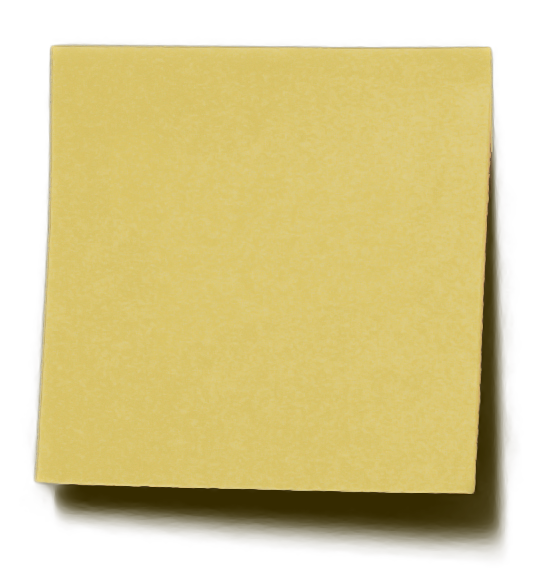 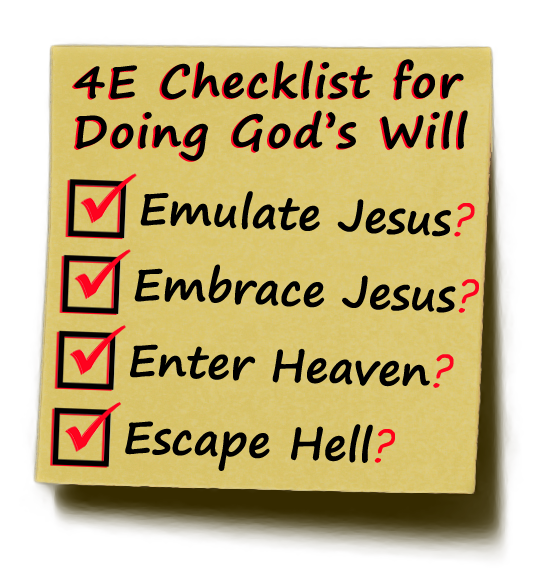 God’s Will…Must Be Our Guide and Motivation
Jesus Himself exalted God’s will for Himself and subjugated His own will thereto
Jesus’ purpose in coming to earth (John 6:38; Heb. 10:7)
Jesus’ base need in life (John 4:34)
Jesus’ self-imposed restraint (John 5:30)
Jesus’ humble compliance (Luke 22:42)
Jesus spelled out guaranteed, compelling and…
Immediate reasons to do His will (Mark 3:35)
Immortal reasons to do His will (Mt. 7:21; 1 Jn. 2:17)
Intimidating reasons to do His will (Luke 12:47)
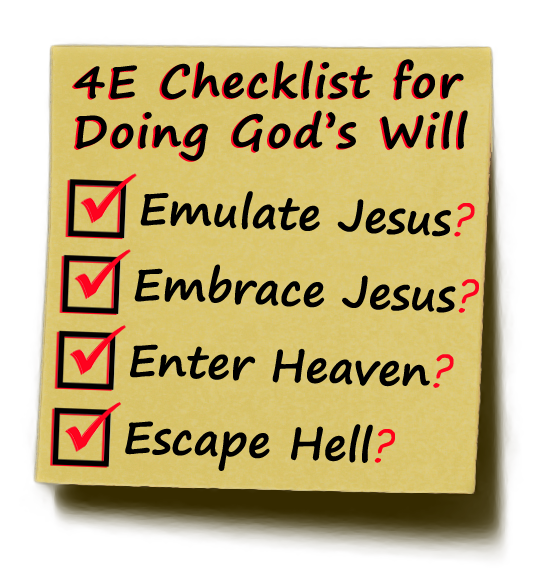 God’s Will…Must Be Obeyed to Be Saved
The Will of God Desires: Securing of Salvation for All
Gal. 1:4; 1 Tim. 2:4; 2 Pet. 3:9
The Will of God Details: Steps of Salvation for All
“The will of Him who sent Me, that everyone…believes in the Son” (John 6:40)
“The Lord is…willing that…all should come to repentance” (2 Pet. 3:9)
“The will of God… baptized” (Luke 7:30; cf. Mark 16:16)
“Live the rest of his time…for the will of God” (1 Pet. 4:2)